Kouzlo betlémů.V předvánočním čase navštívili prvňáčci Východočeské muzeum v Pardubicích, kde se podívali na výstavu ručně vyrobených vánočních betlémů. Ústředním exponátem byl betlém Petra Pauluse vyřezaný z lipového dřeva. Výstavou nás provedl pan Martin Sochor, který poutavě vyprávěl o vzniku a významu jednotlivých postaviček. Také dovolil dětem rozpohybovat strojky z pohyblivého betlému. Mohli jsme tak zkoumat detailní pohyby figurek. Při zpáteční cestě jsme se zastavili u vánočního stromu na Pernštýnském náměstí.
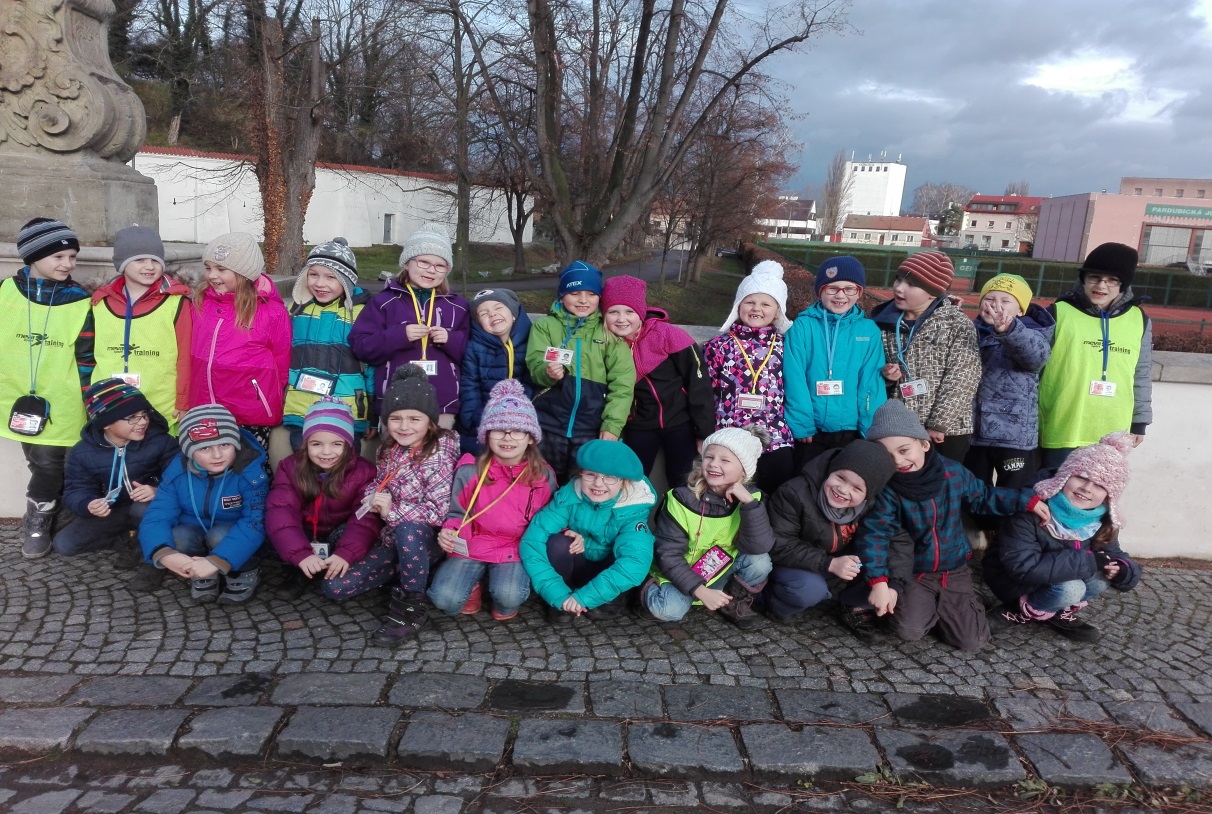 Za děvčaty je vystavený betlém s nejmenšími figurkami.
Betlém z Podkrkonoší.
Vlevo betlém z lipového dřeva.
Pohyblivé figurky.
Zkoumáme jak se točí…
Hřiště a kolotoč.
Chodící figurky.
Pávi na nádvoří pardubického zámku.
1. třída8. prosince 2017
Pernštýnské náměstí.